ESCENARIO DE RIESGO

IDENTIFICACIÓN DE PROBABLES LOCALIDADES AFECTADAS
PRONÓSTICO DE PRECIPITACIONES 29/10/2017 (16:00 HORAS)
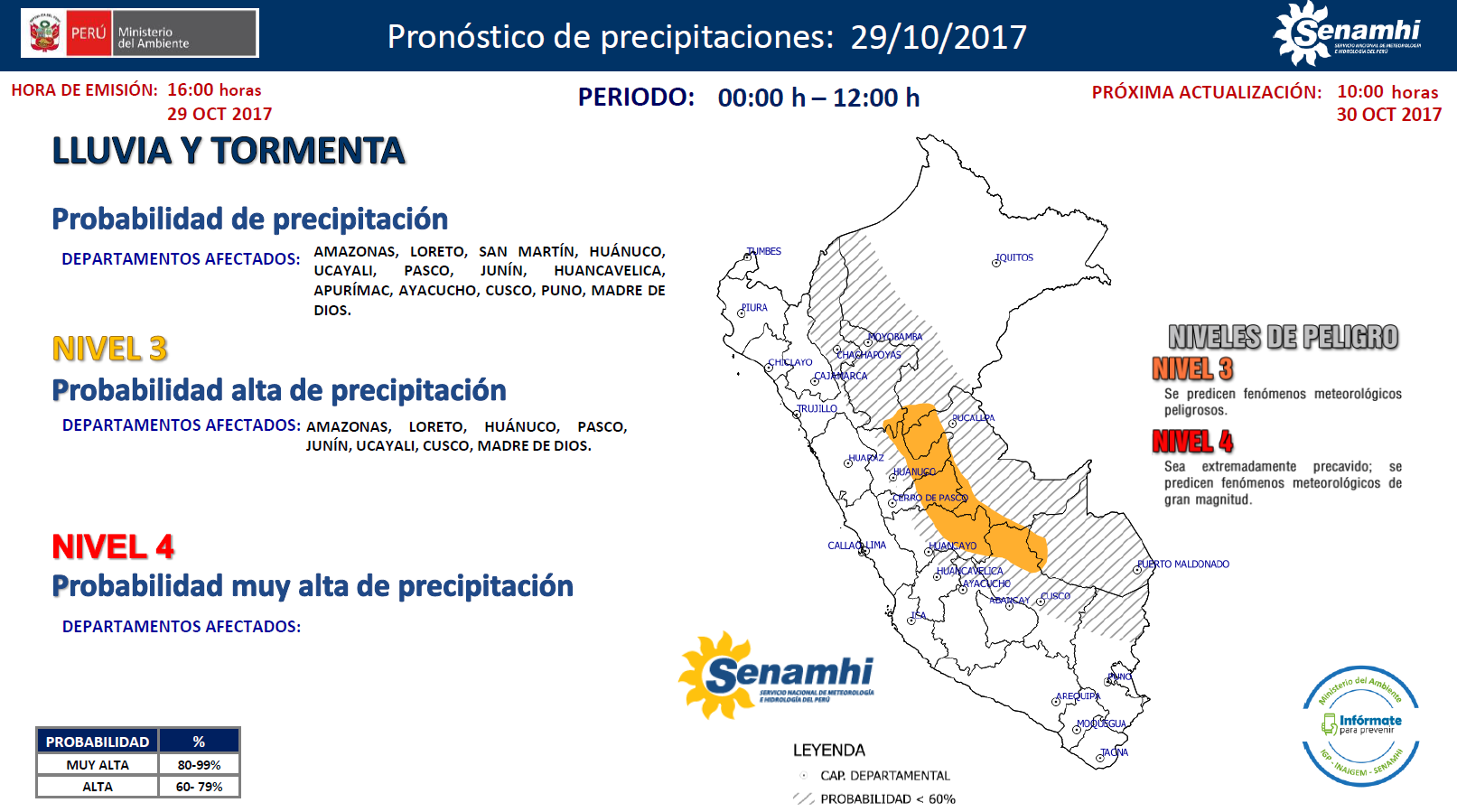 Mapa de exposición alta y muy alta por movimientos en masa
Según el Pronóstico de Lluvias
Mapa de exposición alta y muy alta por inundación Según el Pronóstico de Lluvias
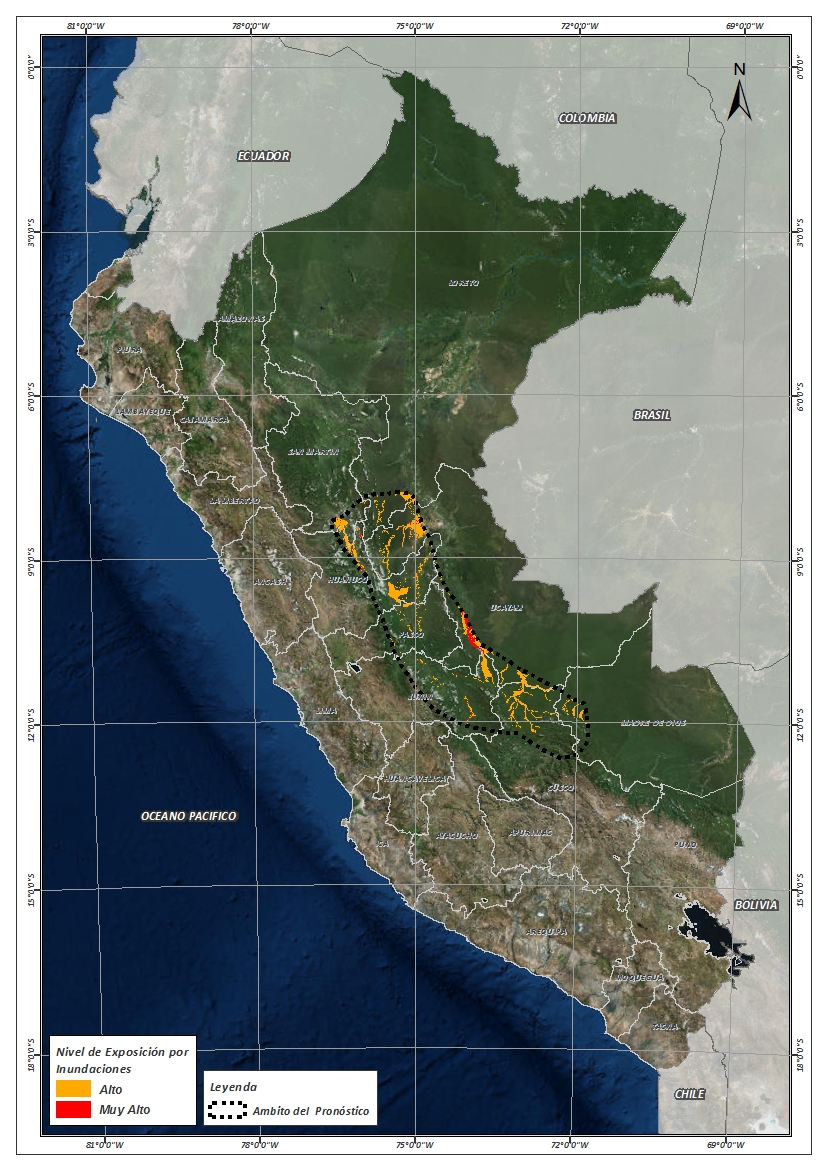 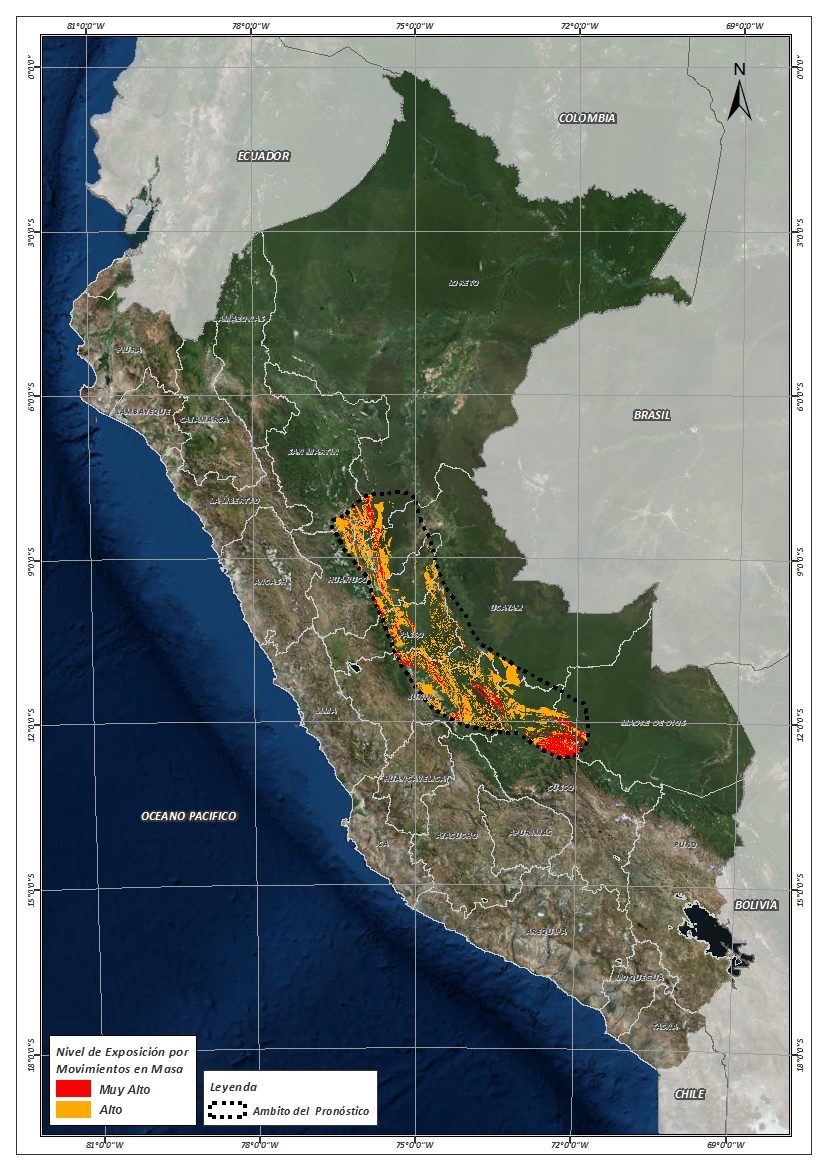 Distritos expuestos por inundación
Distritos expuestos por Inundación
39 Distritos
Población expuesta por Inundación
Población expuesta por Inundación
31 929 Total de Pobladores
Distritos expuestos por movimiento en masa
Distritos expuestos por movimiento en masa
46 Distritos
Población expuesta por Movimientos en Masa
Población expuesta por Movimientos en Masa
7 176 Total de Pobladores
Consultas:
soporte-sigrid@cenepred.gob.pe